English Language Teacher Self-Efficacy Beliefs
TESL Ontario Webinar 
Thursday, October 17th 
Michael Karas (mkaras@brocku.ca)
Brock University
Poll – A bit about you
Using the interactive poll, please answer the following - 

Please select all of the roles that apply to you. 
	1) Teacher/Instructor
	2) Teacher Educator
	3) Administrator
	4) Academic Researcher
Poll – A bit about you
2.  Have you ever avoided a teaching task/approach/method because you were unsure of your abilities to carry it out? 
	1) Yes – Definitely 
	2) No – Never
	3) Maybe – A bit unsure
Agenda
What is self-efficacy? 
Self-efficacy measurement 
Why language teacher self-efficacy is important 
Factors that can influence language teacher self-efficacy
Language proficiency
Teaching experience
Linguistic identity 
Language teacher education (LTE) 

Self-efficacy and professional development
Teacher Decision-Making
Albert Bandura
“People’s level of motivation, affective states, and actions are based more on what they believe than on what is objectively the case” (Bandura, 1995, p. 2).
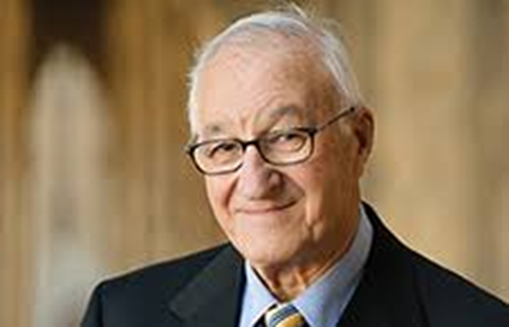 What is Self-Efficacy?
Self-Efficacy – People’s self-belief in their own capabilities to successfully accomplish specific tasks. 

Teacher Self-Efficacy - “Teachers’ beliefs about their own abilities to successfully perform specific teaching and learning related tasks within the context of their own classrooms” (Dellinger et al., 2008, p. 752).
How Self-Efficacy is Assessed
Often measured with survey items and Likert Scales - 

How much can you use a variety of assessment strategies in your English classroom? (Chacón, 2005, p. 263) 

I can create an atmosphere that encourages students to use English freely. (Choi & Lee, 2016, p. 62)

I can make appropriate use of learners’ first language skills. (Karas & Faez, 2021, p. 119)

How confident are you presenting grammatical structures on the whiteboard? (Wyatt & Dikilitaş, 2021, p. 546)
Your turn!
Using the poll, please assess your self-efficacy.

3. I can use English to provide spoken feedback in class. 

	1	2	3	4	5	6	

4. I can teach the structure of English words (morphology). 

	1	2	3	4	5	6
Not confident at all
Completely confident in my capabilities
Not confident at all
Completely confident in my capabilities
Language Teacher Self-Efficacy (LTSE)
Most teachers rate their LTSE at moderate level (i.e., 70 – 80%) 
(N = 15, 508 participants, Karas et al., 2024)

Iran, Türkiye, and United States most researched contexts
Language Teacher Self-Efficacy (LTSE) – Why it Matters
Increased English usage in classroom (Choi & Lee, 2016)

More willing to use CLT (Nishino, 2012)

Enhanced teacher reflectivity (Moradkhani et al., 2017)

Lower stress/burnout (Swanson, 2012)

Stronger collective efficacy and collegiality (Thompson, 2020)

Positive impact on students (Swanson, 2014)
Sources of Self-Efficacy
1. Mastery Experiences 

2. Vicarious Experiences
 
3. Verbal Persuasion

4. Physiological and Affective States 

Not simply the sum of one’s experiences. Cognitive appraisal of sources is key. 

(Bandura, 1977; 1986; 1997)
(Some) Sources of LTSE
Teachers’ language proficiency 

Teaching experience 

Linguistic identity (e.g., NEST, NNEST)

Language teacher education (LTE)

(and others)
Poll
5. How does your English language proficiency impact your language teaching confidence? 
	1) A great deal
	2) Somewhat
	3) Very little
	4) Not at all
Teachers’ Language Proficiency
Consistently related to language teacher self-efficacy 

Meta-analysis results of 19 studies: r = .37 (low to moderate relationship) (Faez et al., 2021)

Slightly more impactful for instruction compared to classroom management and student engagement 

Proficiency isn’t everything
Teaching Experience
Still debate about flexibility of teacher self-efficacy beliefs beyond the novice stage. 

Studies have provided mixed results – 
Experience positively impacts LTSE (Karas & Faez, 2021; Praver, 2014)
Experience has little to no impact on LTSE (Alemi & Pashmforoosh, 2013)
Experience is negatively related to LTSE (Lee, 2009)


Numerous reasons for this (e.g., different methodologies, compounding variables, etc.)
Linguistic Identity
NEST-NNEST dichotomy (Faez, 2011) 

‘Non-native’ instructors often have lower self-efficacy (Liaw, 2004; Mills & Allen, 2007; Praver, 2014)

What about language learning experiences? 

NNESTS > Multilingual NESTs > Monolingual NESTs (Karas & Faez, 2021)
Poll
6. How did your language teacher education/training impact your language teaching confidence? 
	1) Increased
	2) Stayed the same
	3) Decreased
	4) Mixed – Increased and decreased
Language Teacher Education – Intervention Studies
Practicum 
Instructional LTSE increased but student engagement LTSE decreased (Atay, 2007)

LTE Course
F2F, hybrid and online group all showed increase in LTSE (Kissau & Algozzine, 2014)

LTE Program – End of 1st year teaching
Instructional LTSE increased but classroom management LTSE decreased (Swanson, 2013)

Professional Development
LTSE increased and gains lasted (2 months)(Karimi-Allvar, 2011)
Language Teacher Education – Degree Comparison Studies
Higher degree positively associated with higher LTSE beliefs (e.g., Lee, 2009)

Higher degree NOT positively associated with higher LTSE beliefs (e.g., Crook, 2016)

Graduate degrees NOT positively associated with higher LTSE beliefs (e.g., Karas & Faez, 2021)
LTSE and Teacher Development
Development of LTSE beliefs is often not linear

Like other pedagogical beliefs, useful to address LTSE beliefs as part of LTE 

Reflective practice 

LTSE surveys as professional development checklists…
Language Teacher Self-Efficacy Surveys
ESL in Ontario  (Faez & Valeo, 2012)

ESL in Ontario (Karas & Faez, 2021)

EFL in Venezuela  (Chacón, 2005)

EFL in Japan (Thompson & Woodman, 2019)

FSL in Ontario (Cooke & Faez, 2018)

Grammar instruction (Wyatt & Dikilitaş, 2021)

Pronunciation instruction (Zhang, 2018)
Reflective Questions
Which item/subscale did you rate yourself highest/lowest? Why? 

Which item is most relevant to your teaching? Least relevant? 

For items that you have low self-efficacy, what steps can you take to improve your confidence?
Summary
Important to be aware of our self-efficacy.  

Self-efficacy can come from various sources (e.g., proficiency, experience)

Self-efficacy development is not straightforward. 

Language teacher self-efficacy can impact the classroom and students
Select References
Bandura, A. (1997). Self-efficacy: The exercise of control. New York, NY: W.H. Freeman and Company. 
Choi, E., & Lee, J. (2016). Investigating the relationship of target language proficiency and self-efficacy among nonnative EFL teachers. System, 58, 49 – 63. https://doi.org/10.1016/j.system.2016.02.010
Faez, F., Karas, M., & Uchihara, T. (2021). Connecting language proficiency to teaching ability: A meta-analysis. Language Teaching Research, 25(5), 754 - 777. doi: 10.1177/1362168819868667 
Lee, J.A. (2009). Teachers’ sense of efficacy in teaching English, perceived English language proficiency, and attitudes toward the English language: A case study of Korean public elementary school teachers (Unpublished doctoral dissertation). The Ohio State University, Columbus, OH. 
Karas, M., & Faez, F. (2021). Self-efficacy of English language teachers in Ontario: The impact of language proficiency, teaching qualifications, linguistic identity, and teaching experience. Canadian Modern Language Review/La Revue Canadienne des Langues Vivantes, 77(2), 110 – 128. https://doi.org/10.3138/cmlr-2020-0012
Karas, M., Uchihara, T., & Faez, F. (2024). Language teacher self-efficacy surveys: What have we learned? Where are we going? In M. Wyatt & F. Faez (Eds.) Building the self-efficacy beliefs of English language learners and teachers: New perspectives for research, teaching, and learning (pp. 22 – 43). Routledge. doi: 10.4324/9781003379300-3
Nishino, T. (2012). Modeling teacher beliefs and practices in context: A multimethods approach. The Modern Language Journal, 96(3), 380 – 399. https://doi.org/10.1111/j.1540-4781.2012.01364.x
Swanson, P. (2012). Second/foreign language teacher efficacy and its relationship to professional attrition. The Canadian Modern Language Review, 68(1), 78 – 101. doi: 10.3138/cmlr.68.1.078
Swanson, P. (2014). The power of belief: Spanish teachers’ sense of efficacy and student performance on the National Spanish Examinations. Hispania, 97(1), 5 – 20. 
Thompson, G. (2020). Exploring language teacher efficacy in Japan. Bristol, UK: Multilingual Matters.  
Wyatt, M., & Dikilitaş, K. (2021). English language teachers’ self-efficacy beliefs for grammar instruction: Implications for teacher educators. The Language Learning Journal, 49(5), 541–553. https://doi.org/10.1080/09571736.2019.1642943
Thank You!
Thank you very much!

Questions/Comments?